НОМИНАЦИЯ«Формирование комфортной среды жизнедеятельности на сельских территориях»МО «Холмогойское сельское поселение» приглашает…
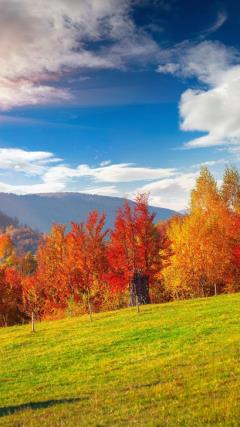 Критерий 1.Строительство дома д. Романова  2020 год
В программы вступаем – село своими домами преображаем
Критерий 3Создание комфортной среды на сельских территориях
Местные инициативы граждан -2020 год
«Спорт ,доступный всем»
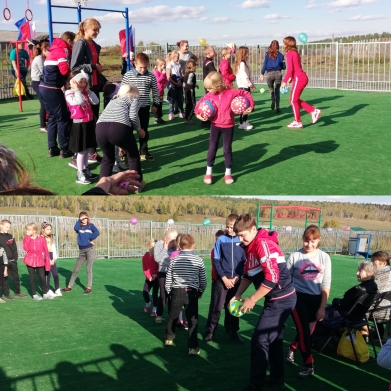 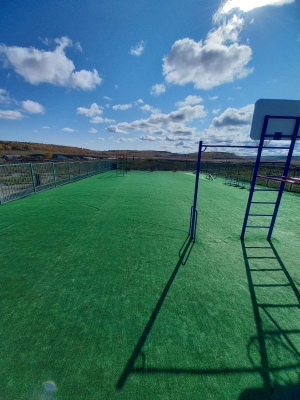 Спортивная площадка
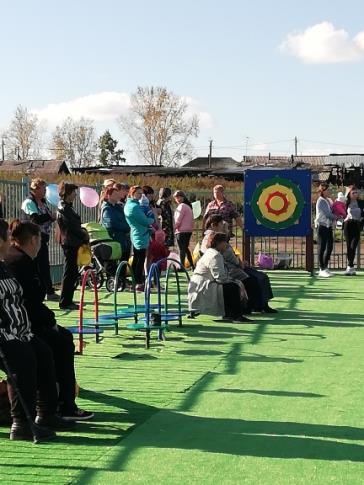 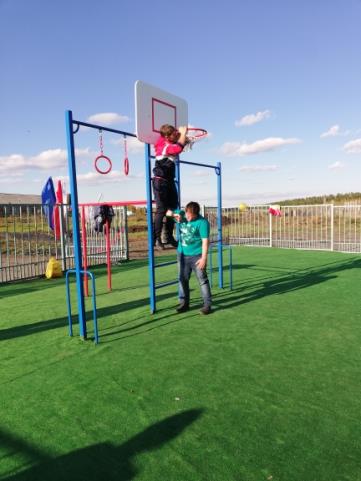 Детские площадки
Дни рождения детским площадкам организуем
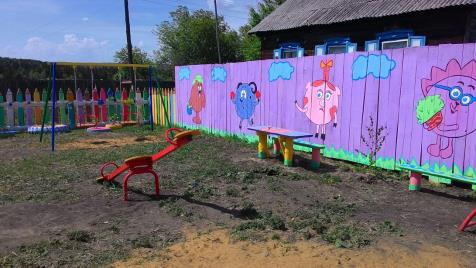 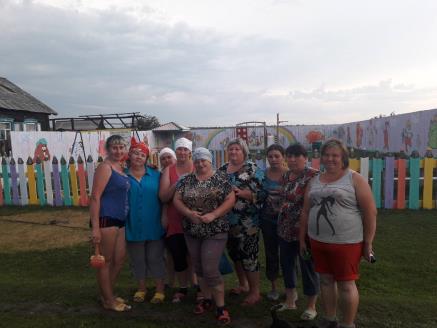 Парк отдыха
Хоккейный корт –открытие декабрь 2019 Президентский грант 2020 «Зимниада Холмогоя»
Многофункциональная площадка
Ремонт Памятника
В поселении ветерану в 2020 году исполнилось 95 лет
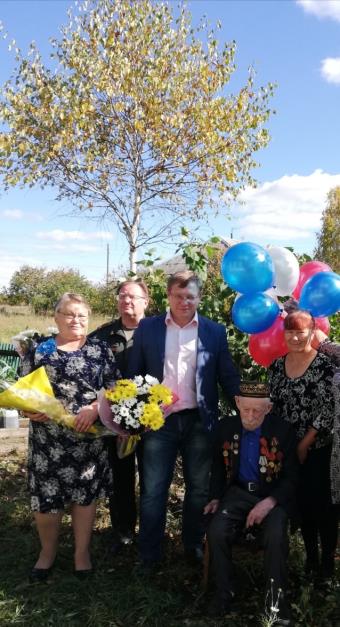 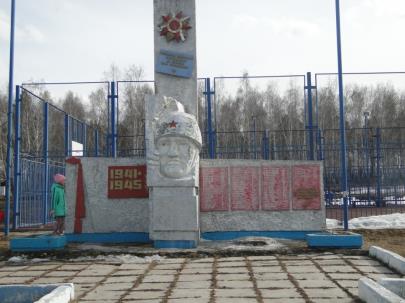 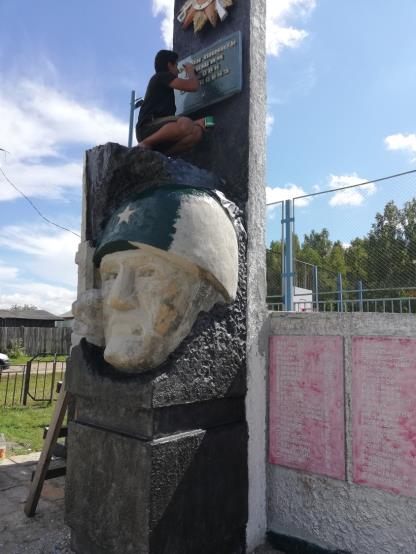 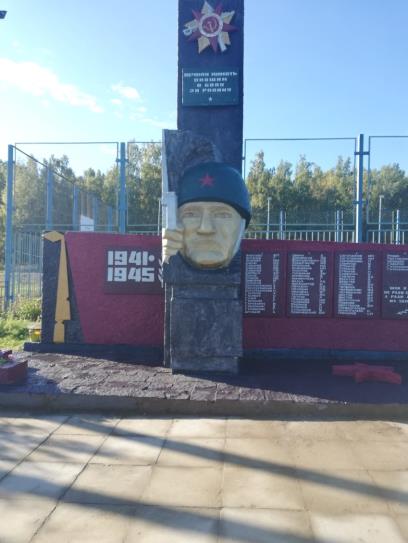 Реализация социально значимого проекта :»Аллея Памяти»д. Романова
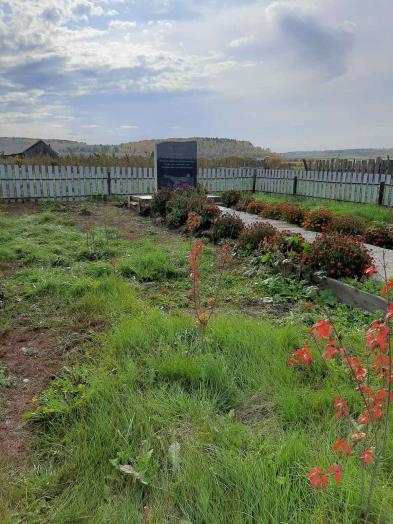 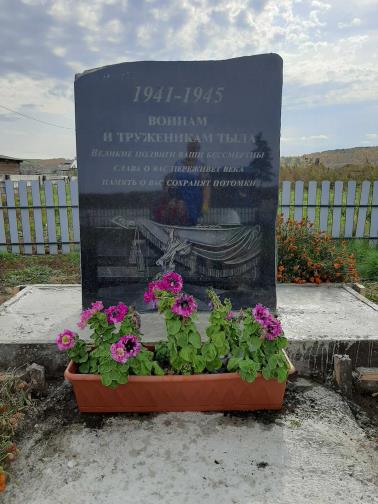 Места отдыха
Об отдыхе и праздниках , где их проводить, сами жители решают и сообща огромную беседку на берегу речки Заларинки  сооружают
Критерий 4 Обеспеченность сельского населения объектами социальной инфраструктуры
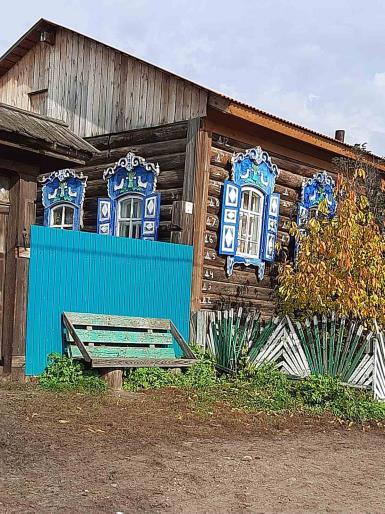 ТОС «Мечта» – решил сохранить историческое наследие, чтобы со временем в Местные Инициативы  вступить и здание в гостевой домик  превратить
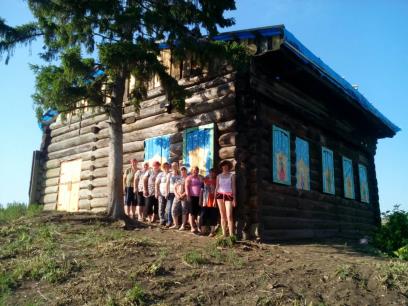 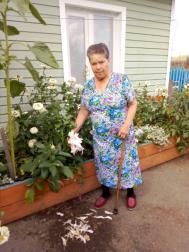 Санитарное состояние населённого пункта
Критерий 4
Поменял внешний вид МБУК Холмогойский ЦИКД и СД
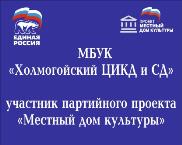 Детский сад
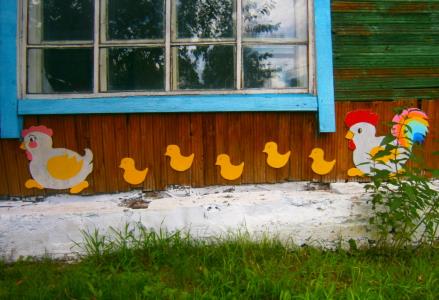 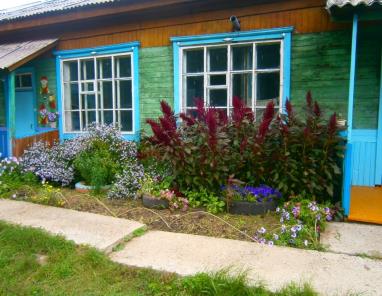 Школа облик изменила – в школе окна вставили!Радость эту всем районом славили…
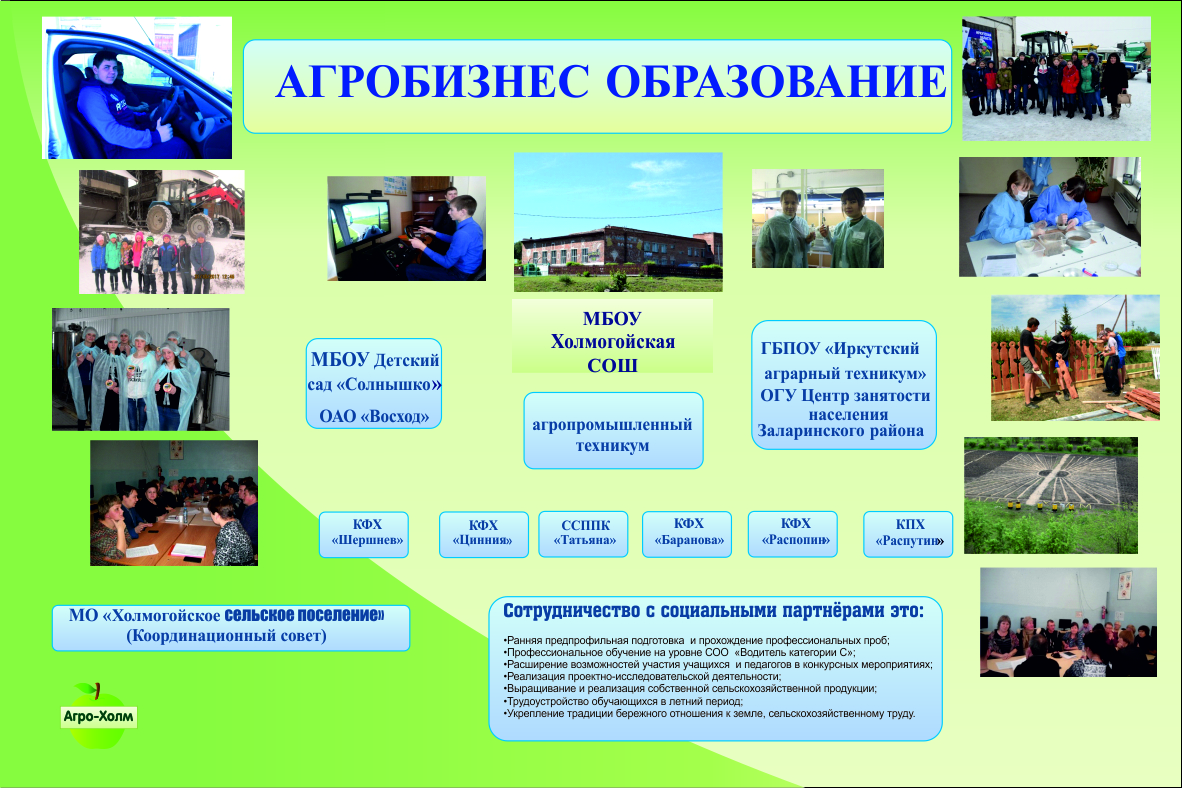 ДОМ ДОСУГА  в д. Романова
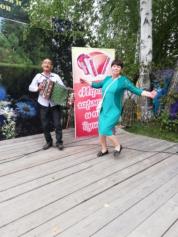 Дом Досуга «Заря»д. Сенная Падь
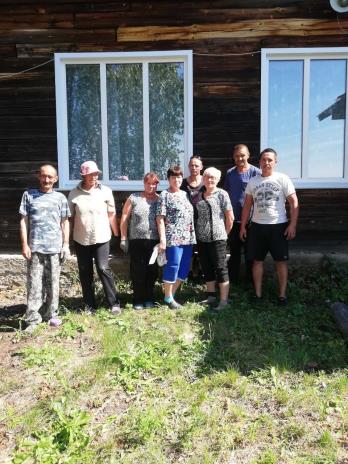 Работники культуры свою лепту в развитие  поселения вносят..
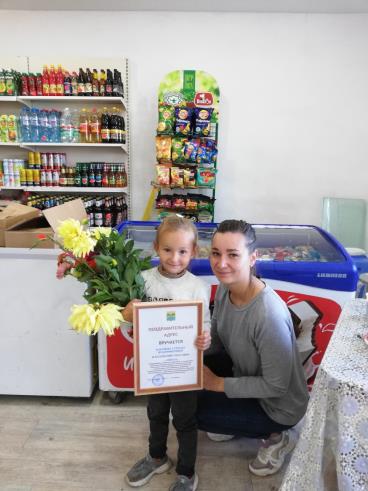 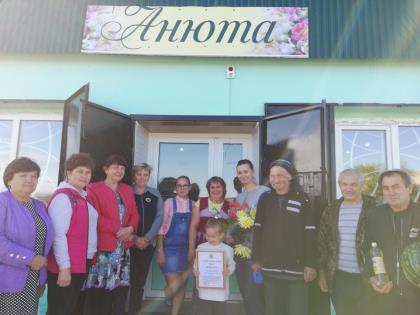 Ждём строительство ФАПа в 2020г(д. Романова)
Наличие и содержание въездных знаков
Об отдыхе и праздниках , где их проводить, сами жители решают и сообща огромную беседку на берегу речки Заларинки  сооружают
Критерий 5Транспортное обеспечение
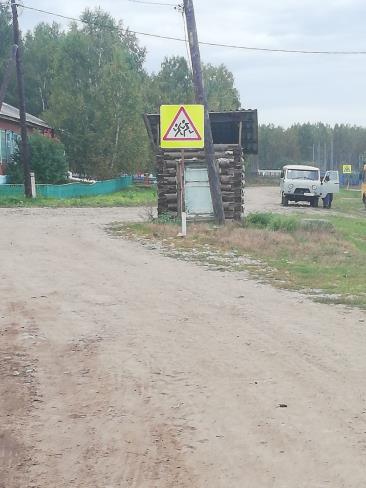 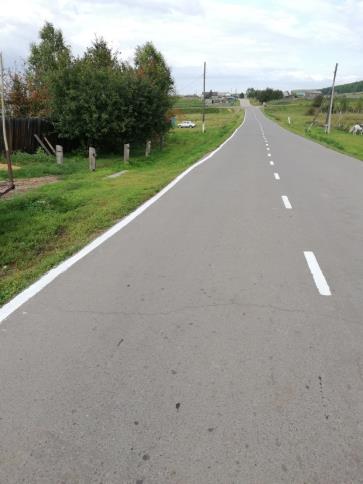 Вдоль улицы , от избы и до избы,зашагали торопливые столбы;
2020 год- 110 фонарей
2019 год-83 фонаря
Дорожный фонд освоили-асфальт положили и дороги подремонтировали
Наличие и содержание в чистоте контейнерных площадок для мусора
Критерий 5Автомобильный парк пополнился2020 год
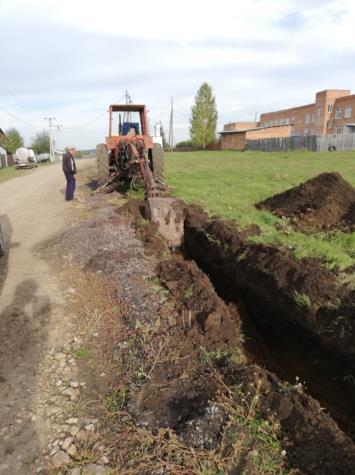 Критерий 6Обеспечение услугами быта
Критерий 7Команда поселения на районных летних играх
Лыжня России
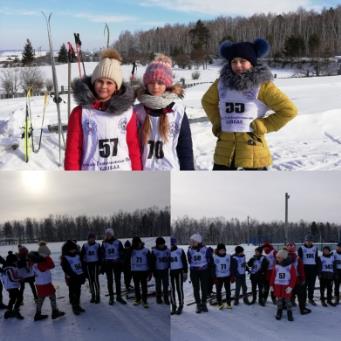 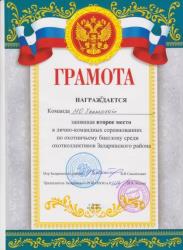 Биатлон
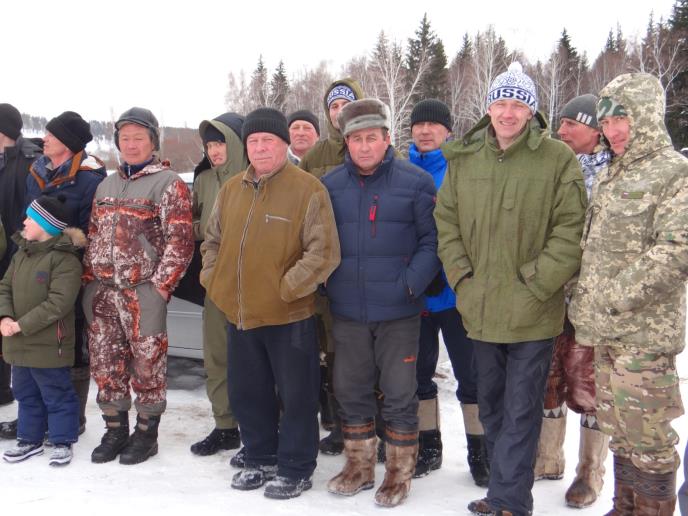 НАШИ ДОСТИЖЕНИЯ в Зимних видах спорта
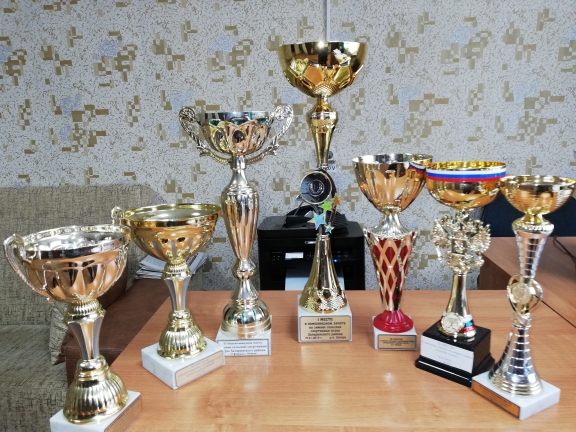 Критерий 8ЛЮБИМЫЕ «ЛАДУШКИ»
Участие в районных сельскохозяйственных ярмарках
Критерий 8Развитие местного (традиционного) народного творчества
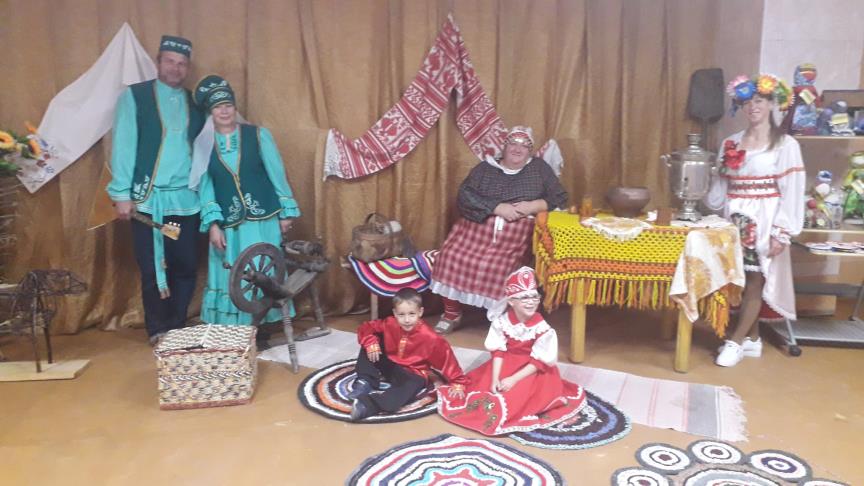 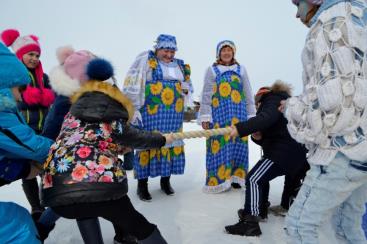 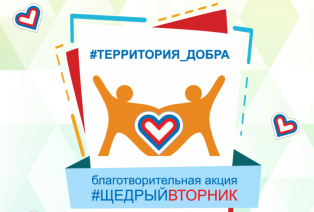 АКЦИЯ «Вяжем тёплый плед своими руками»
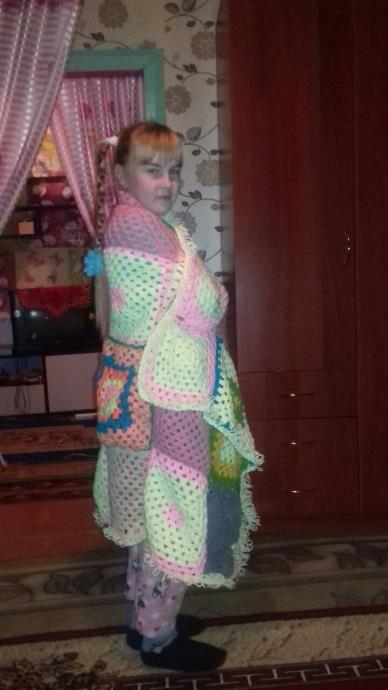 Критерий 9Организация и осуществление мероприятий по работе с детьми и молодежью в поселении
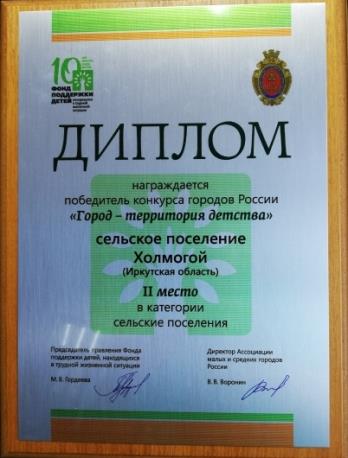 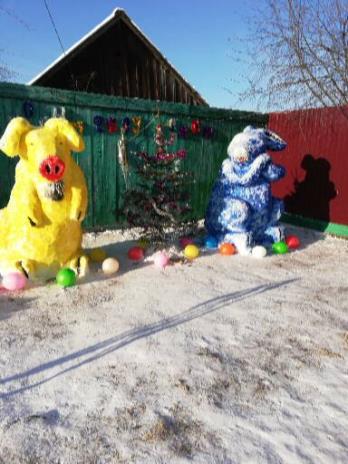 Снежными фигурами зимой придомовые территории украшаем
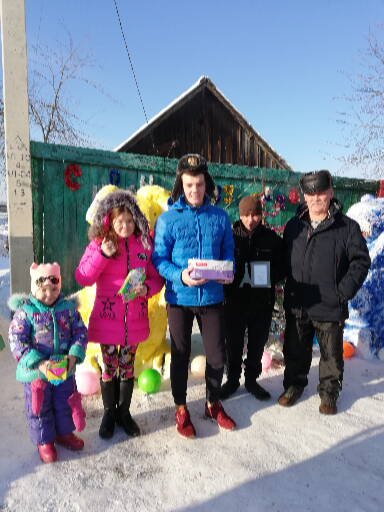 Волонтёрский отряд  пополнили ребята из начальной школы
Участие детей вместе с молодёжью и взрослыми в районных зимних и летних играх.ИТОГИ: 1 место в Зимних , 2 место в летних.Для занятий спортом в поселении есть стадион, многофункциональная площадка, спортзал, тренажёрный зал и строится   хоккейный корт.МЕЧТА – прокат лыж…
И люди здесь обычные живут,Как ты и я - с душою нараспашку.Веселье уважают, ценят труд,С плеч отдадут последнюю рубашку.
Спасибо  за  внимание !
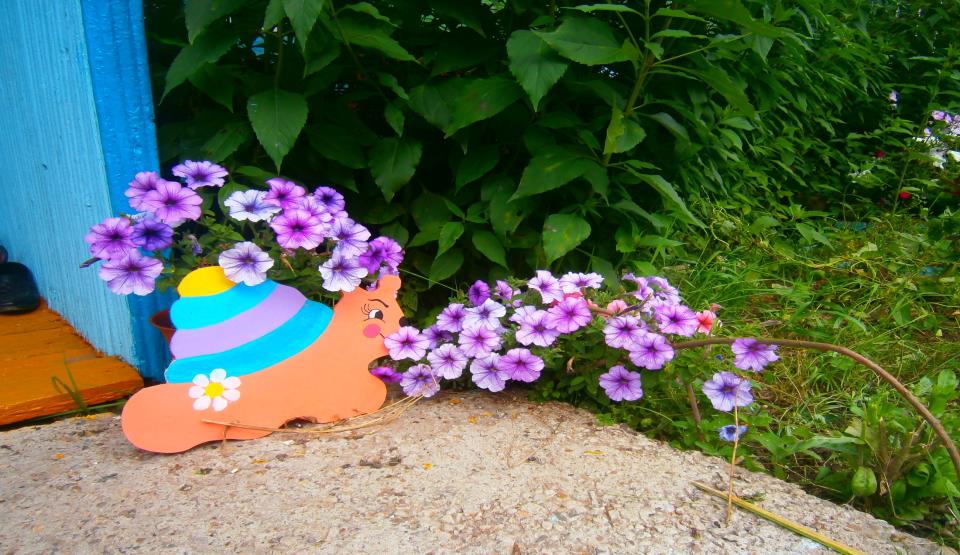